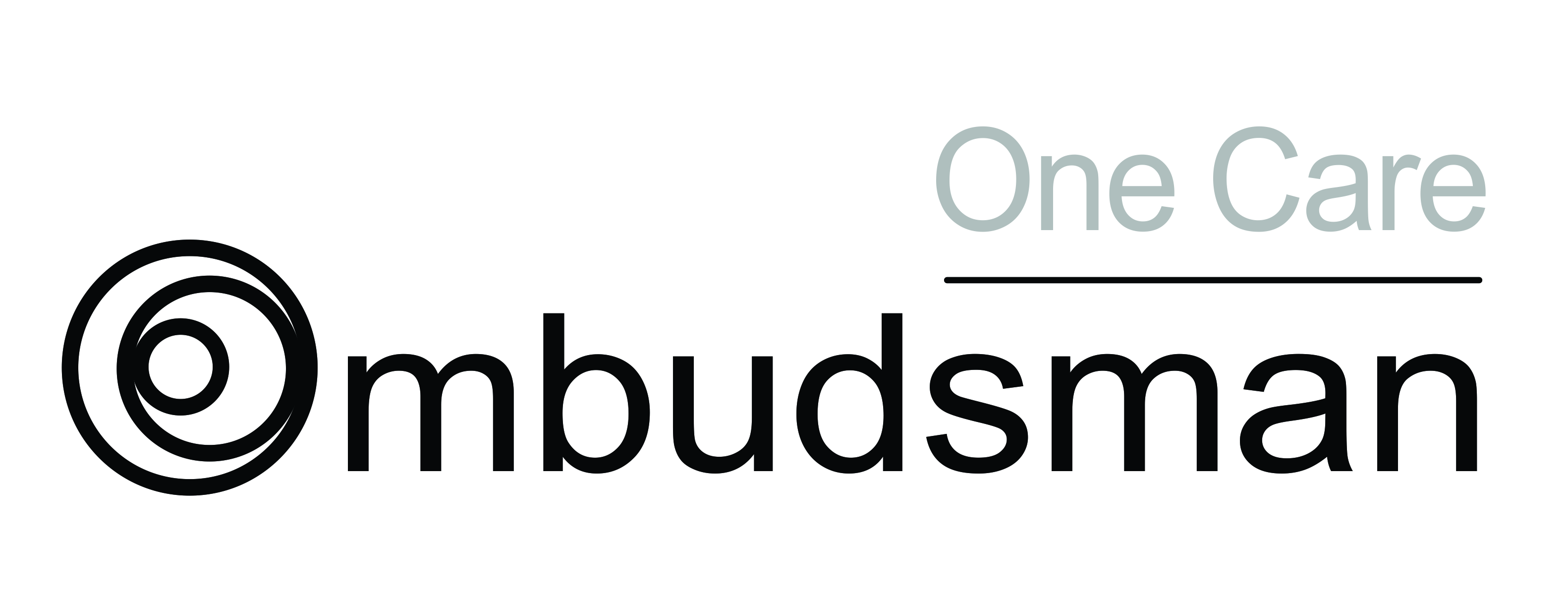 A partnership between:
Disability Policy Consortium
Health Care For All
Consumer Quality Initiatives
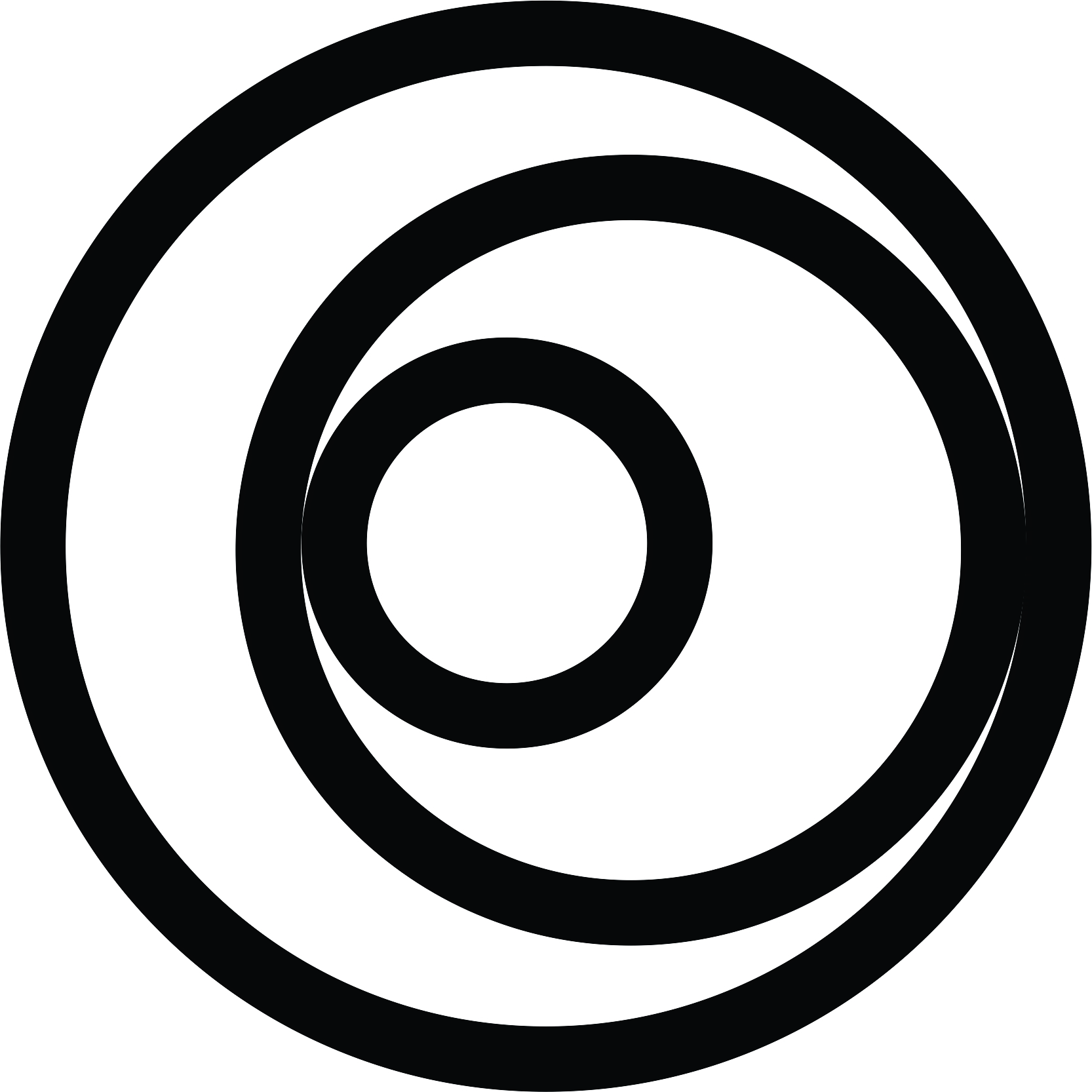 What is an Ombudsman?
An Ombudsman assists with the fair and expeditious resolution of concerns and complaints in an independent, impartial and confidential manner. 

These services are free.
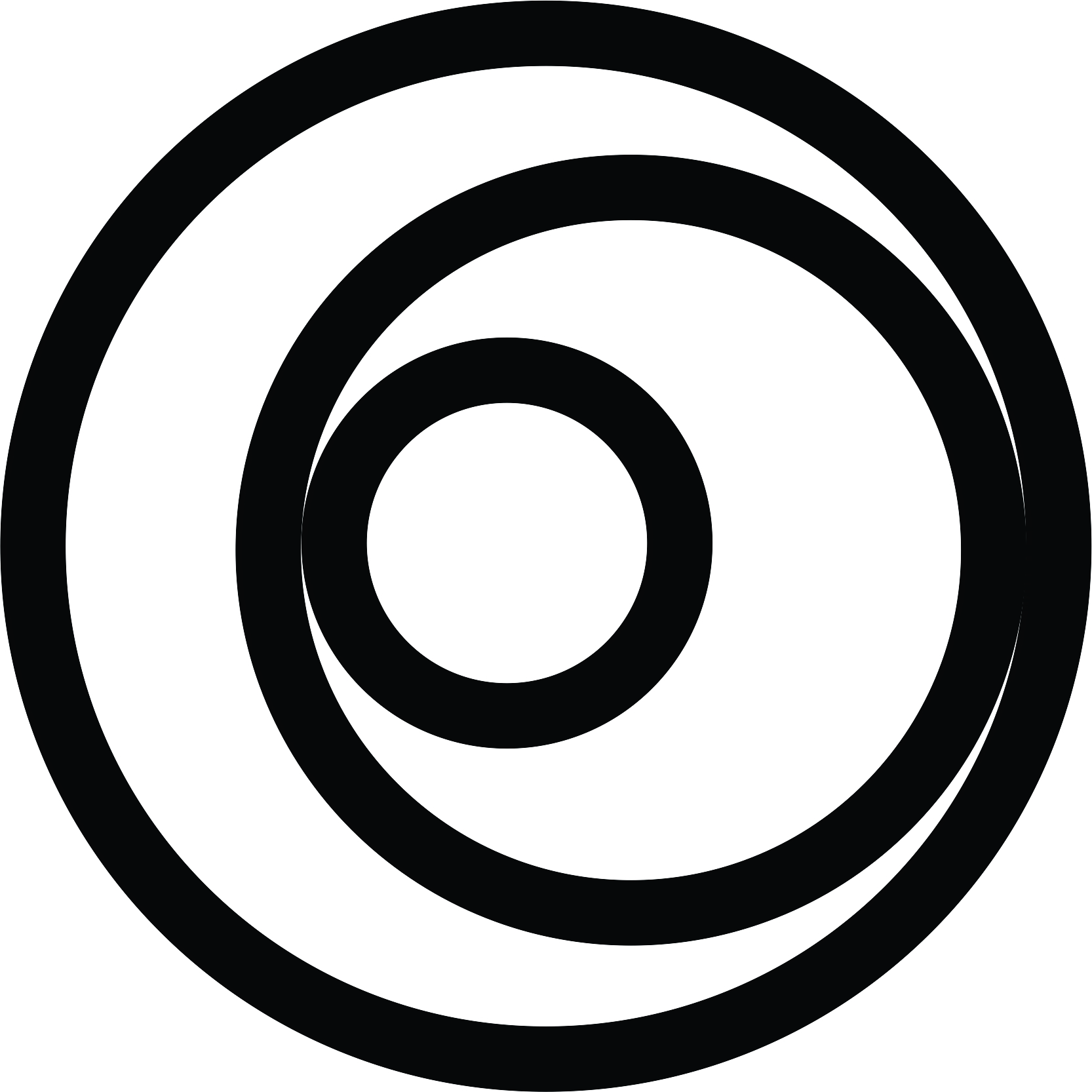 Why have a One Care Ombudsman?
MassHealth, disability organizations and health care advocates have all been involved in the design and development of One Care. 

However, sometimes even the best designed programs run into difficulties.
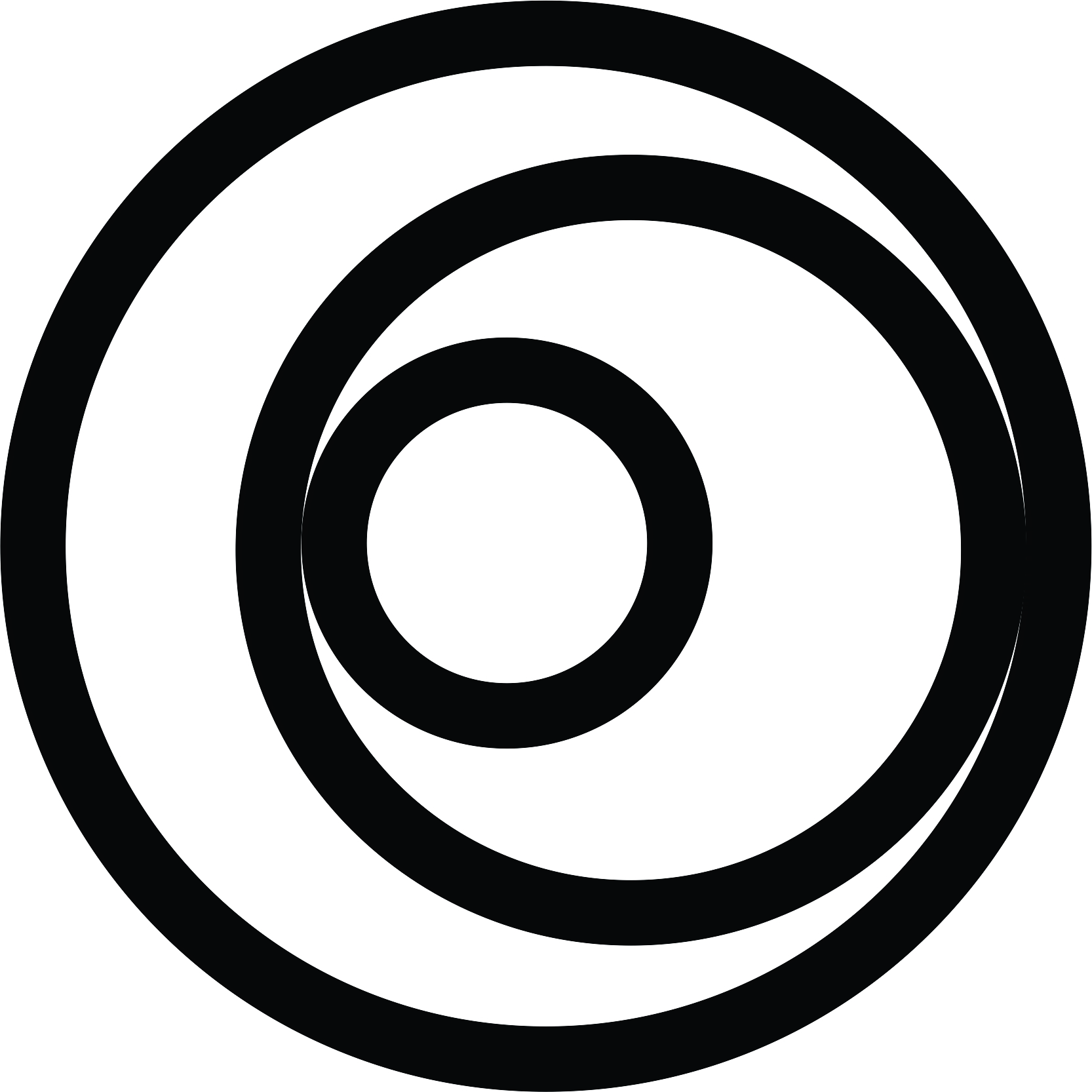 Potential Issues
The expanded range of services may not be offered or available
Offices or services may not be accessible or accommodating
Eligible individuals may be denied a service or benefit
Other
Purpose
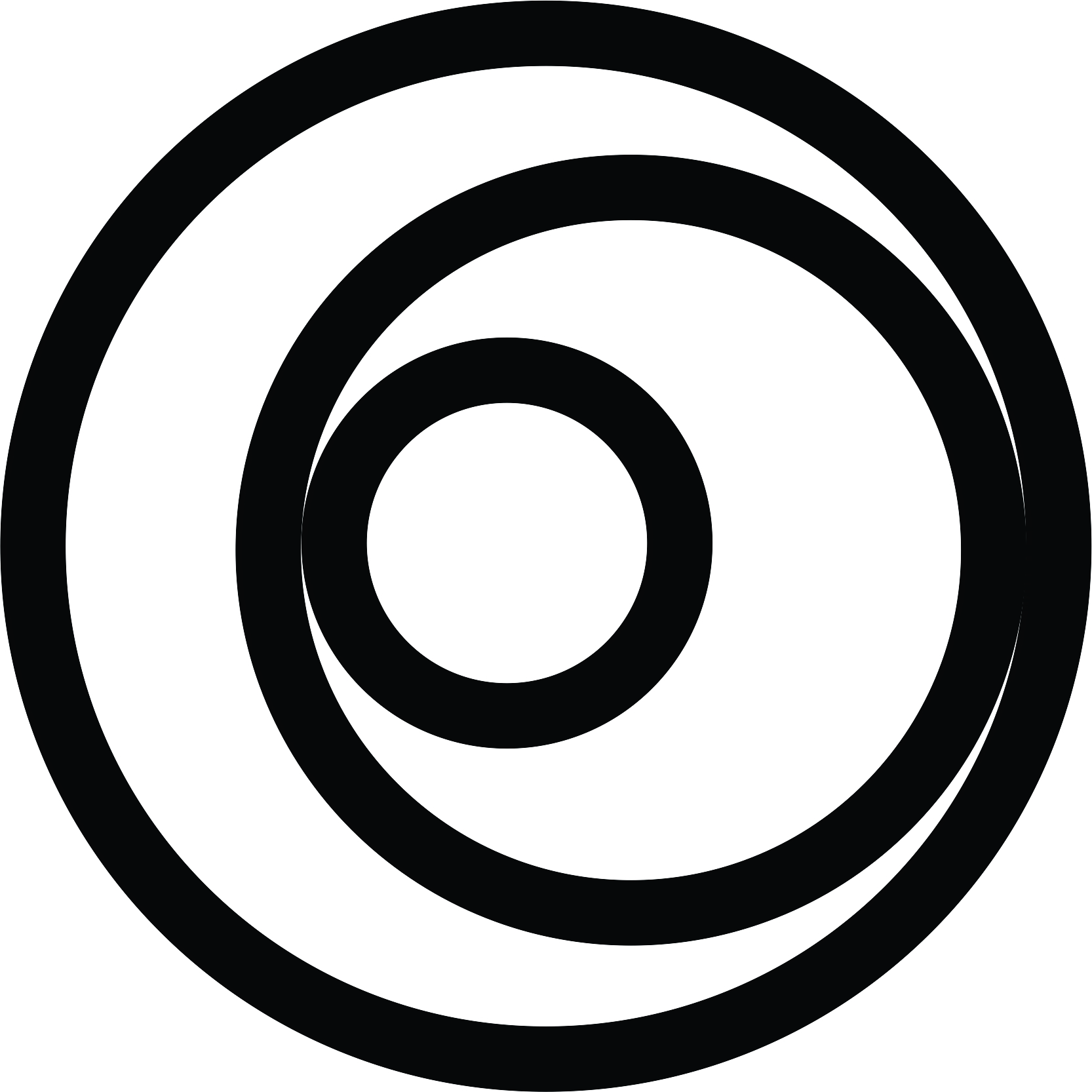 The Ombudsman program helps individuals, their significant others and representatives address concerns or conflicts that interfere with their enrollment in, or the delivery of, One Care health care services.
Purpose
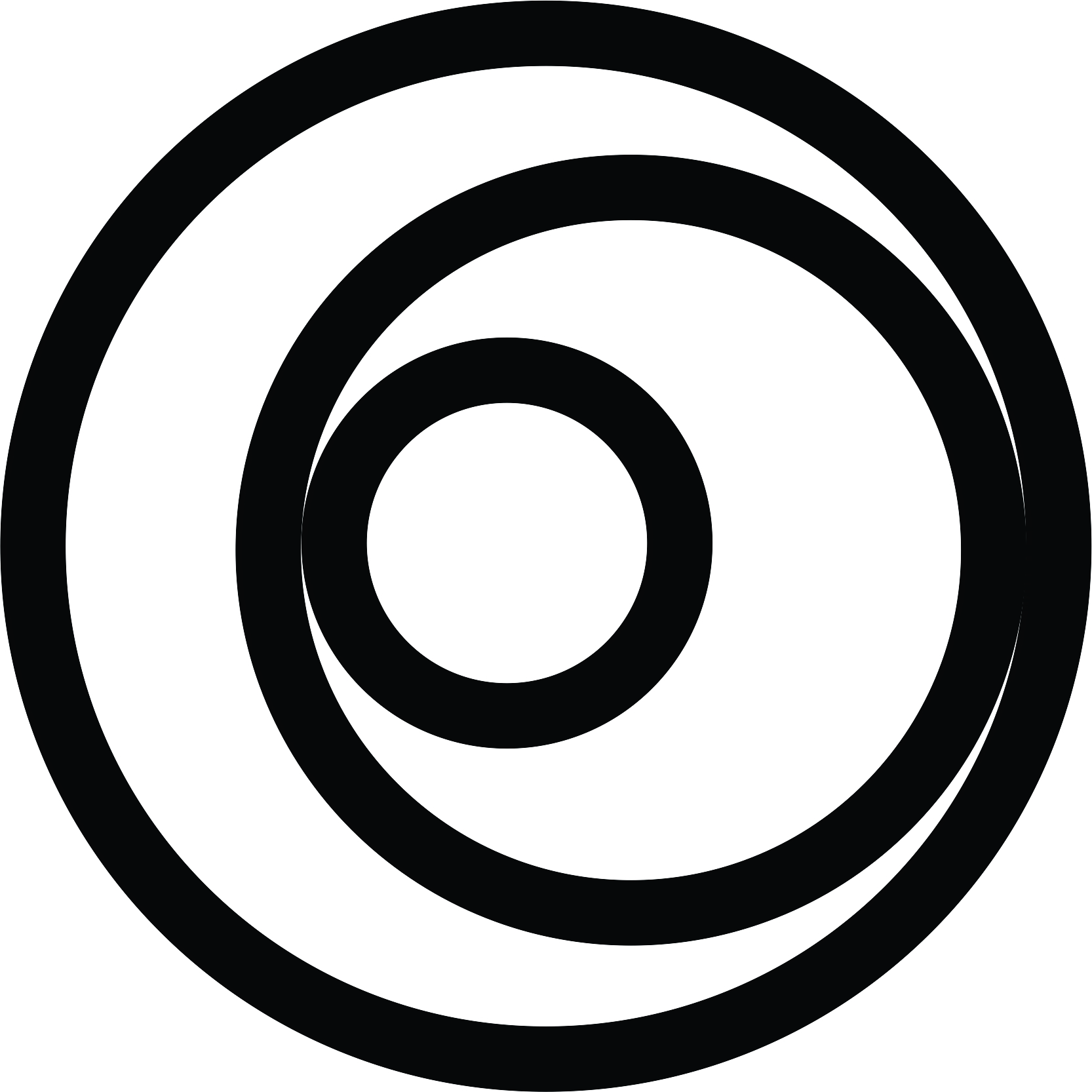 The One Care Ombudsman works with persons with disabilities to resolve concerns or conflicts so they can receive the benefits and exercise the rights to which they are entitled.
Purpose
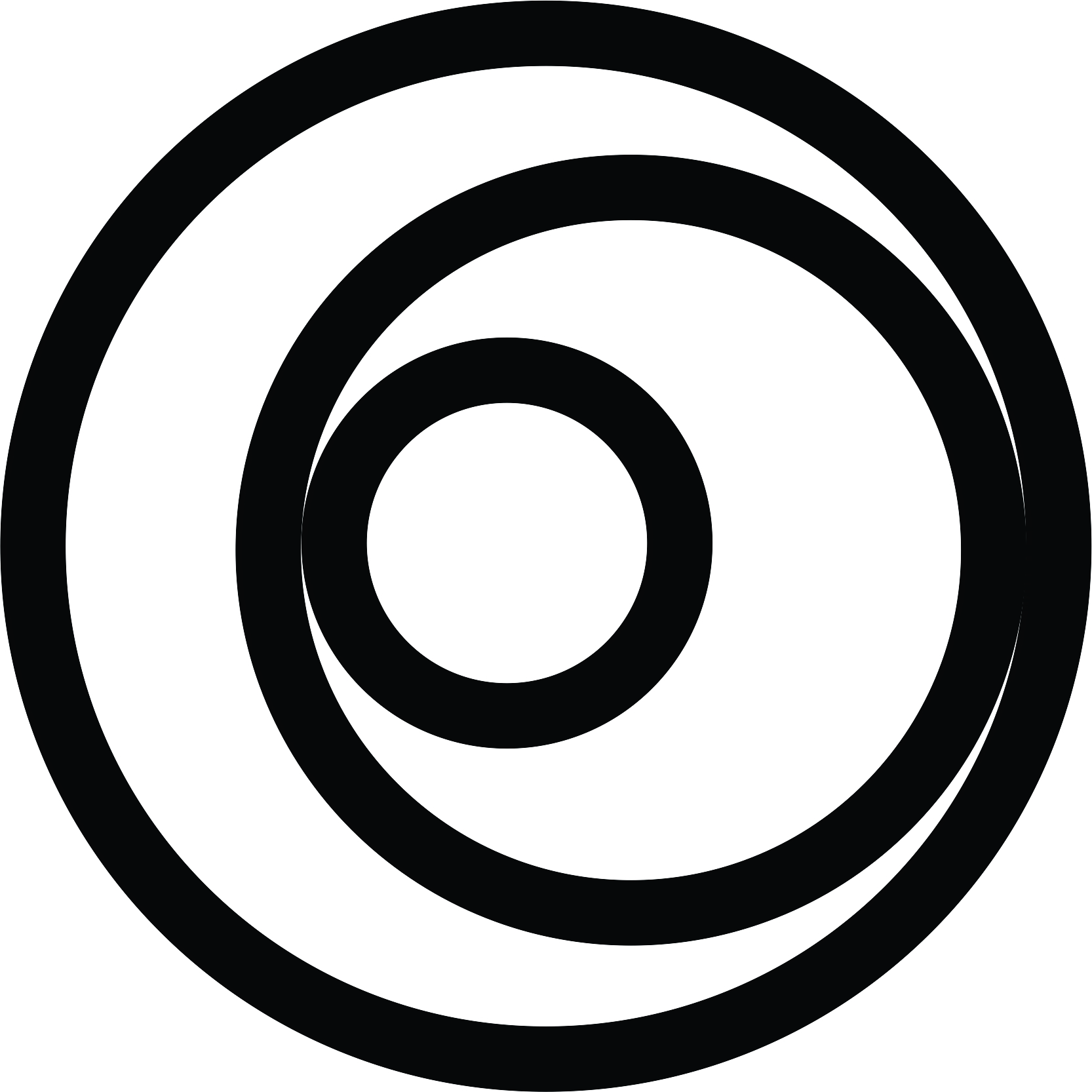 The One Care Ombudsman can answer questions about: 
How the One Care works 
One Care applicant or enrollee benefits and rights or 
Nearly any question related to One Care, One Care Plans or the One Care Ombudsman program
How does the One Care Ombudsman work?
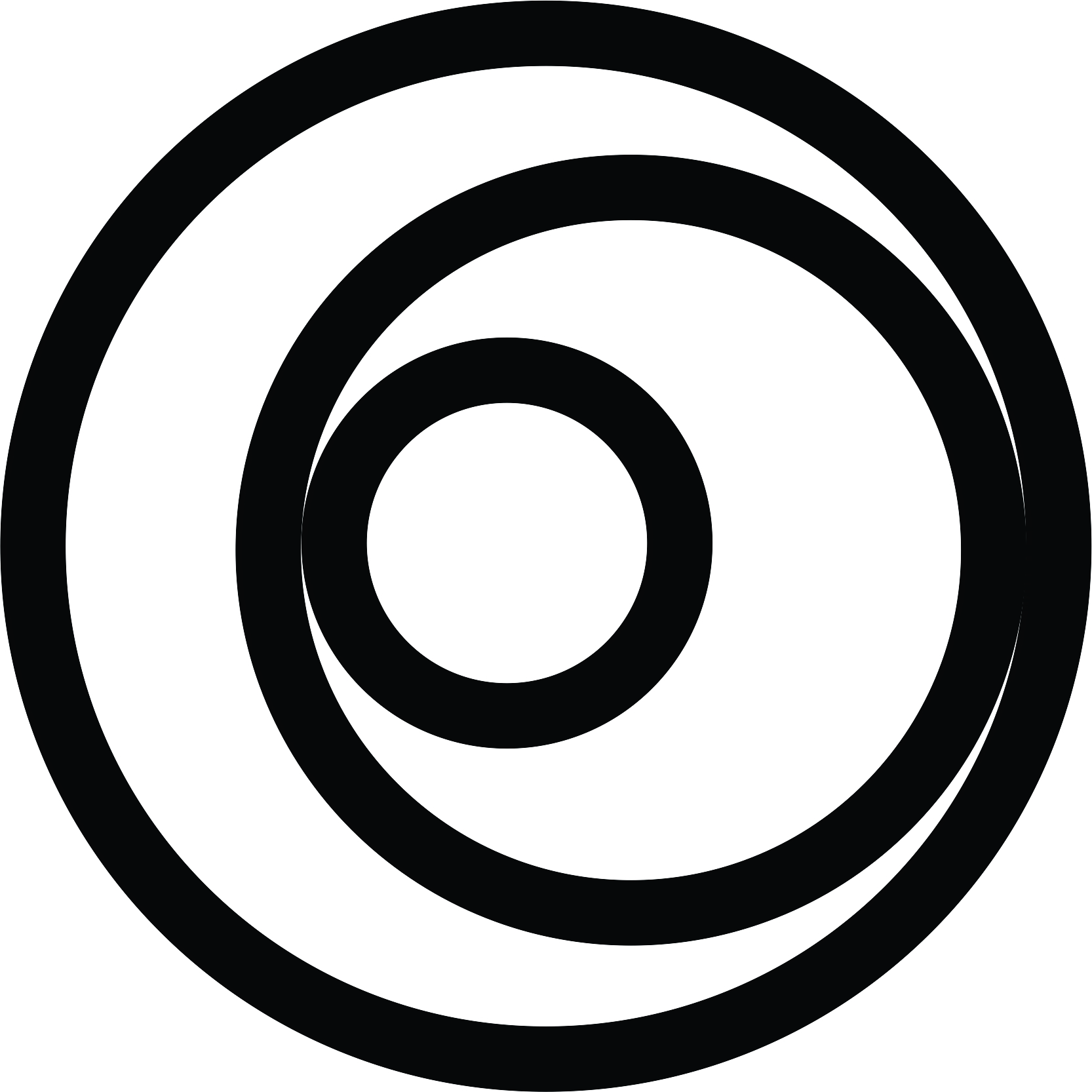 The One Care Ombudsman program’s main purpose is to help resolve issues or conflicts. 

We do this in a variety of ways:
Services
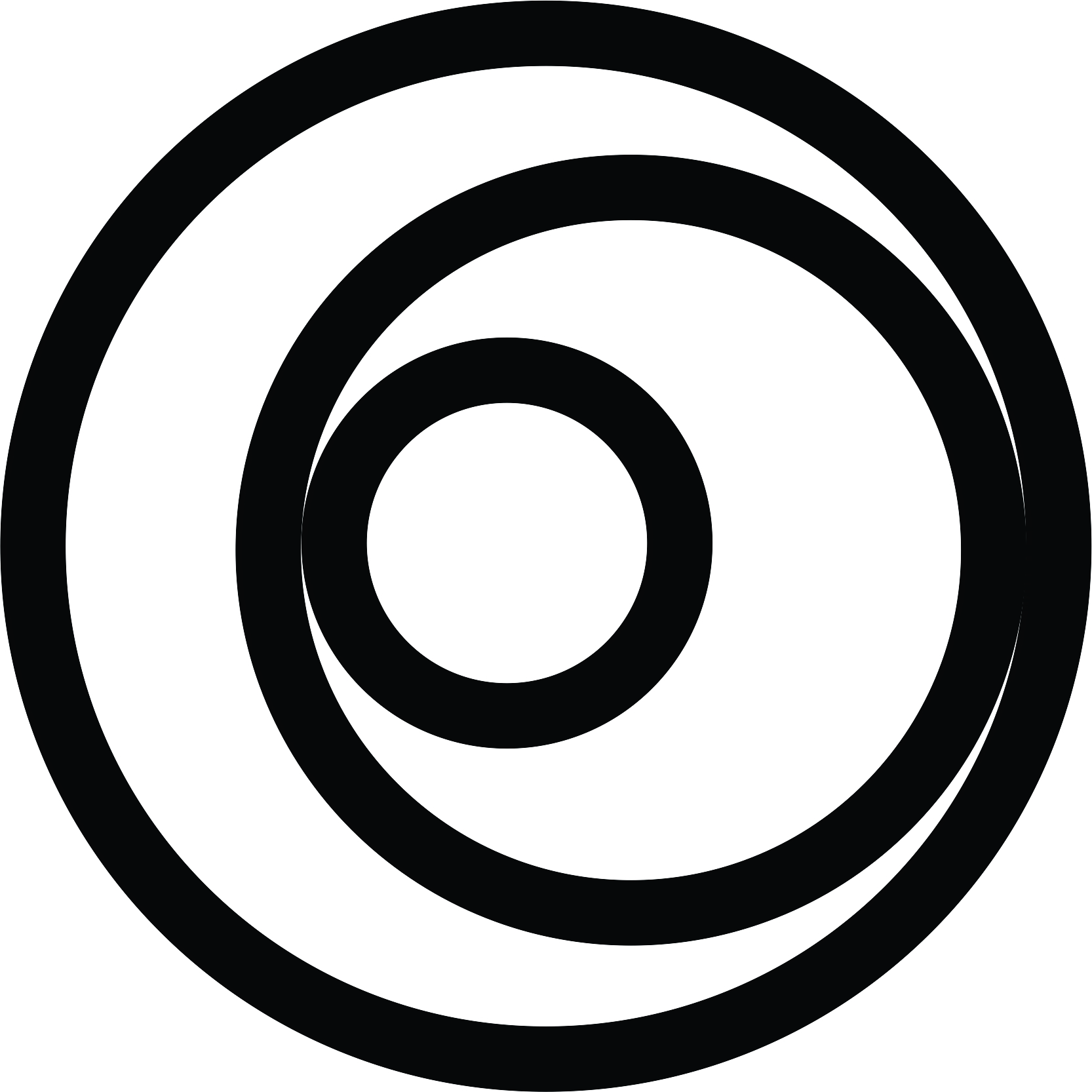 Provide Information

The One Care Ombudsman can answer questions on a variety of topics from the application process to specific benefits, rights or problems
Services
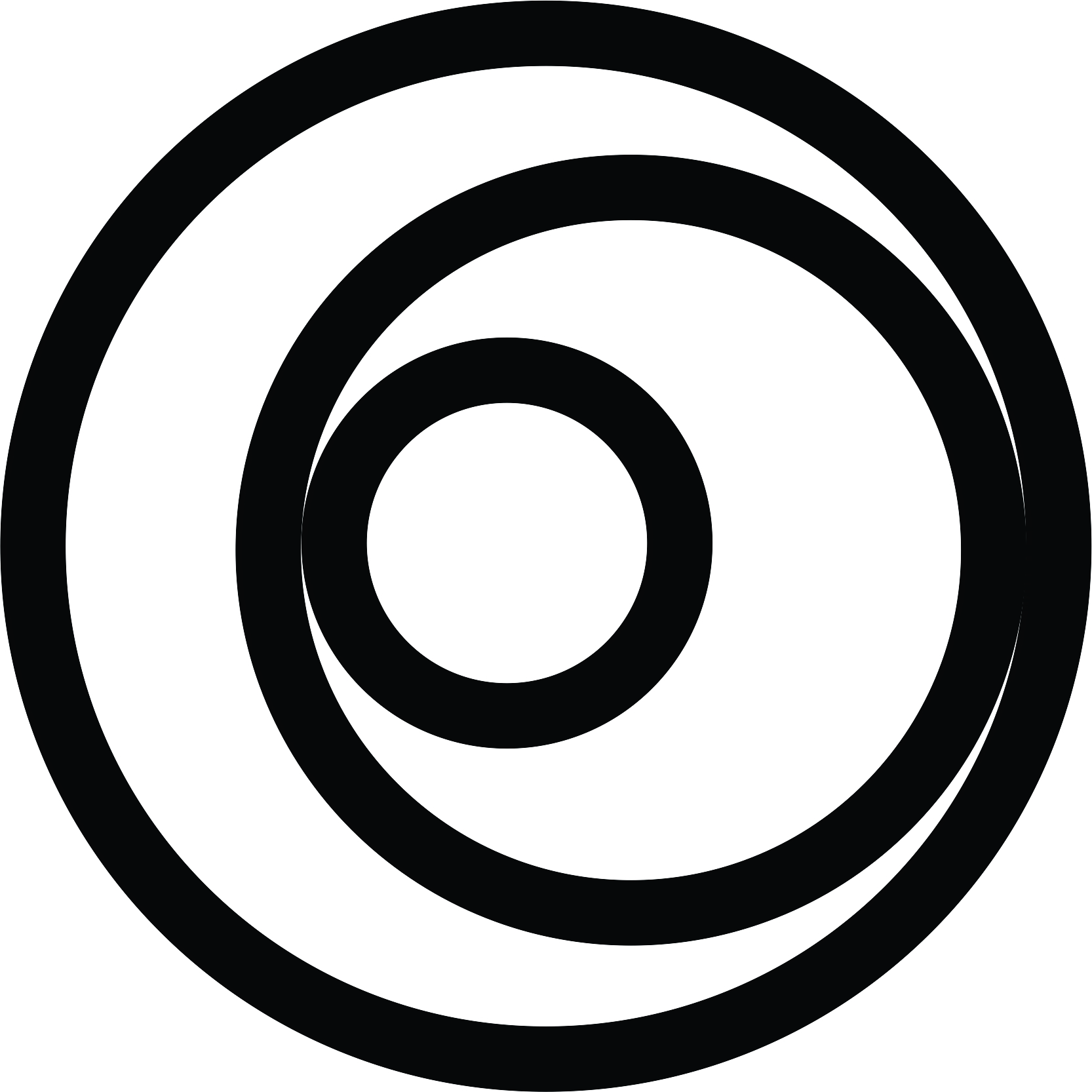 Listen

The One Care Ombudsman listens in order to understand the issue from all perspectives, including the individual and the organization.
Services
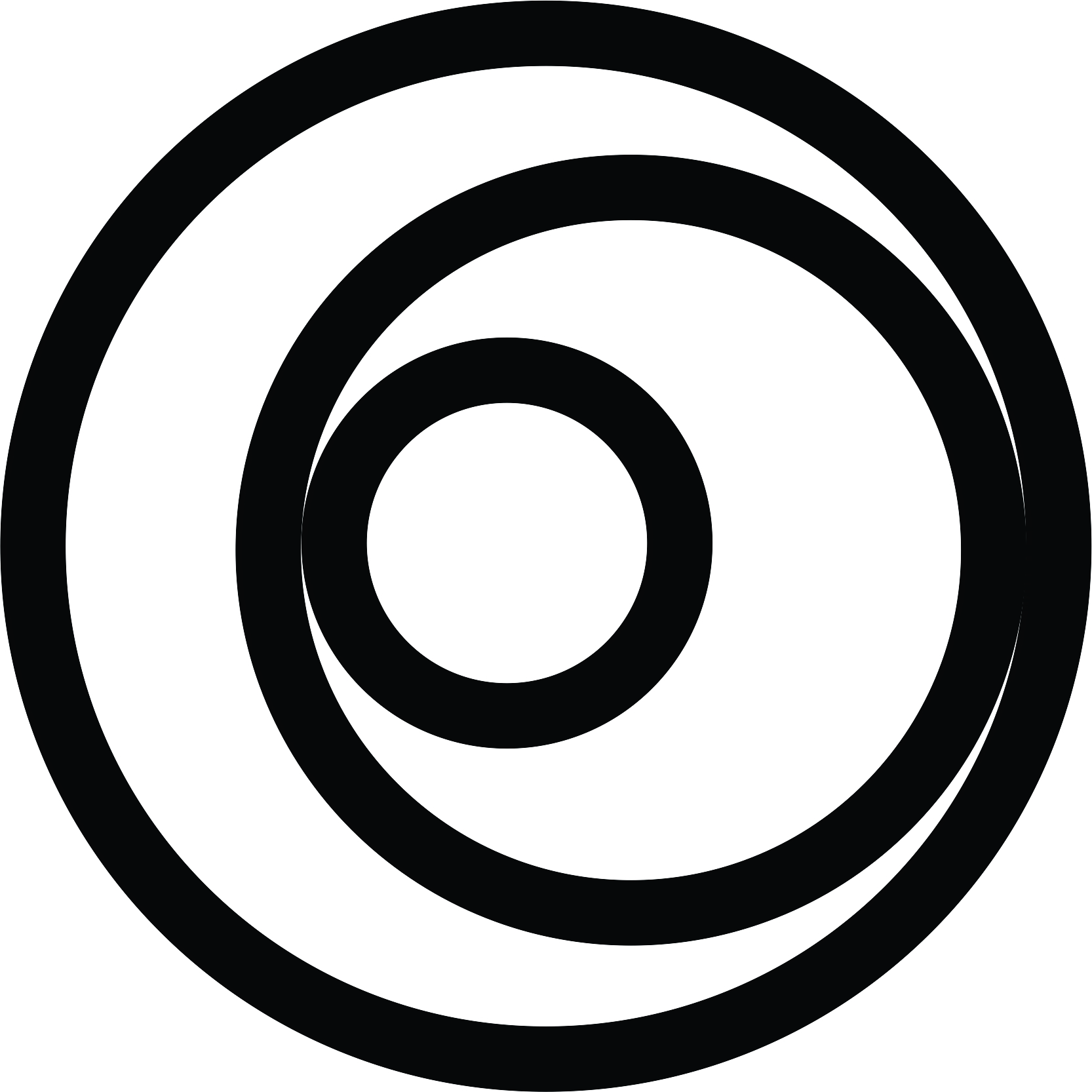 Maintain Confidentiality

Unless it is an emergency situation, the One Care Ombudsman will not reveal personal information without permission.
Services
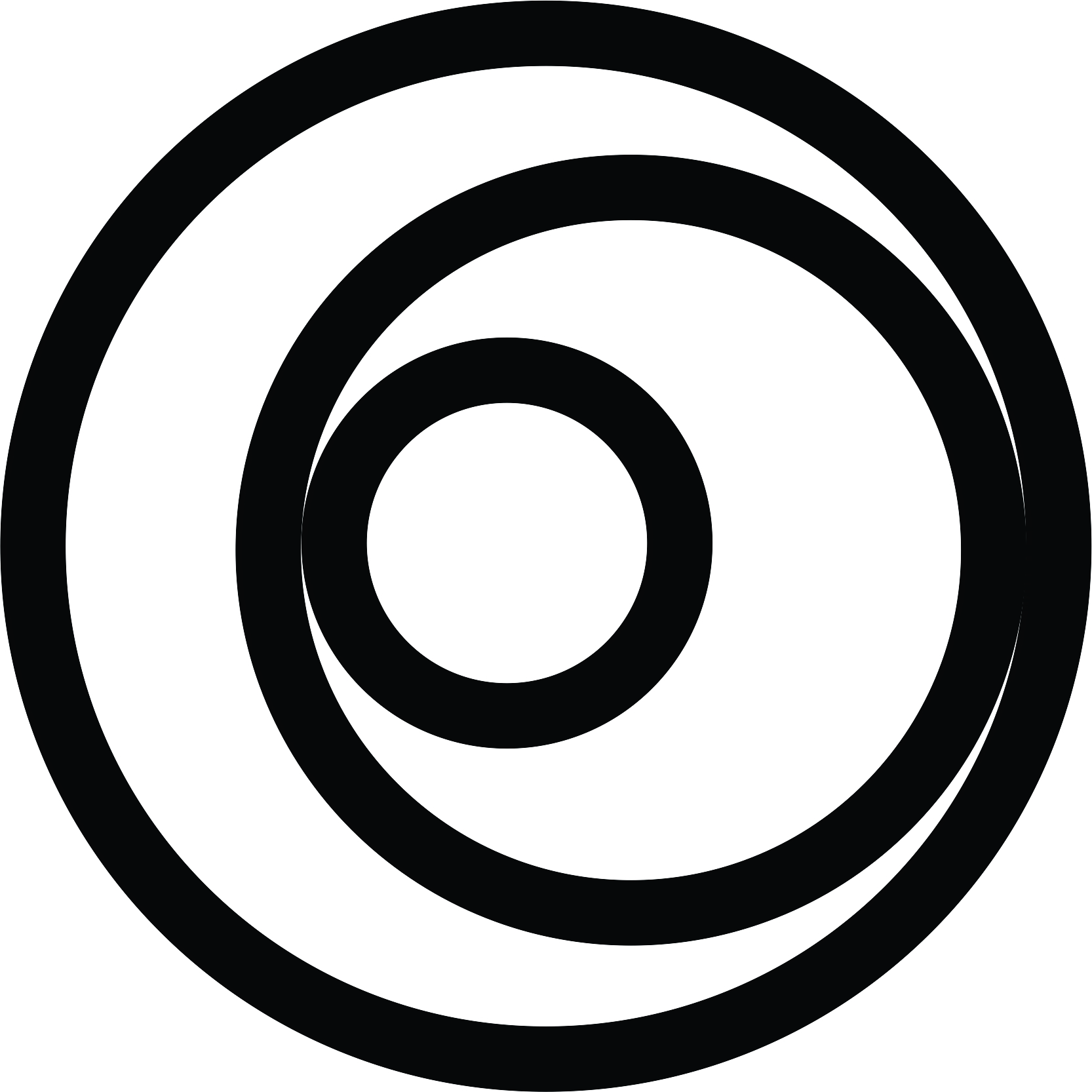 Remain Neutral

The One Care Ombudsman does not judge or decide who is right or wrong.
Services
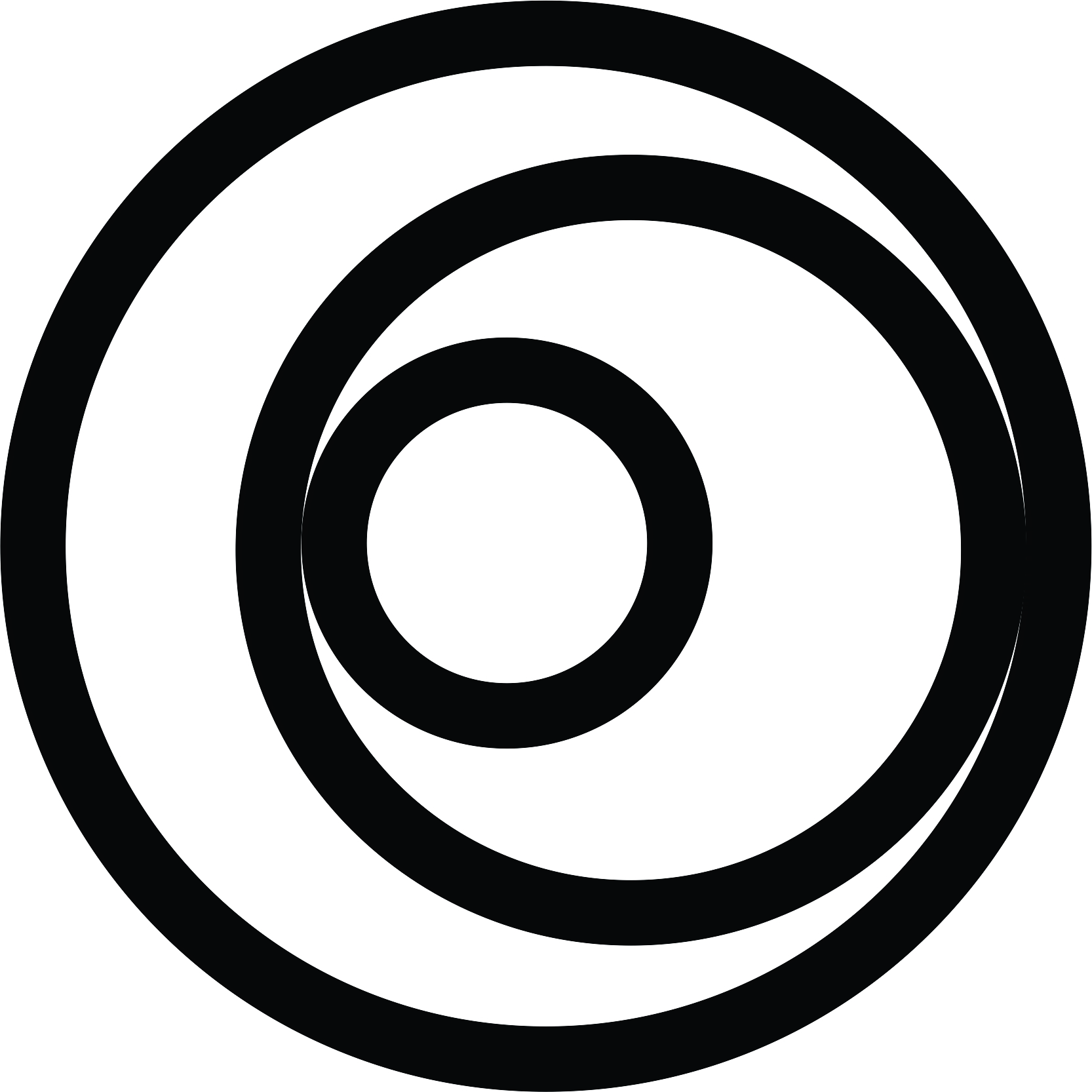 Investigate

The One Care Ombudsman digs a little deeper to understand the nature of the problem and find a solution.
Services
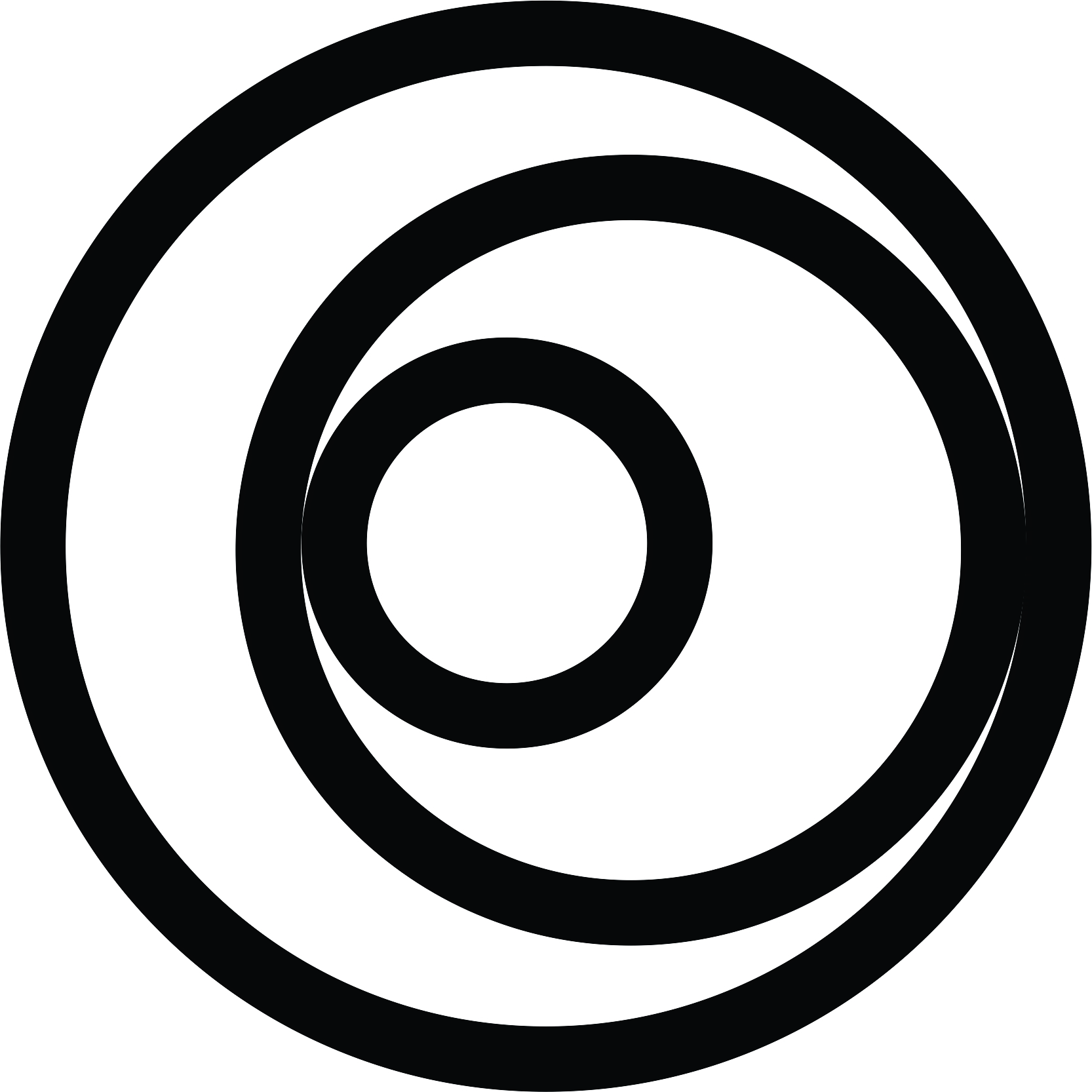 Discuss Options

The One Care Ombudsman helps individuals identify and evaluate resolution options.
Services
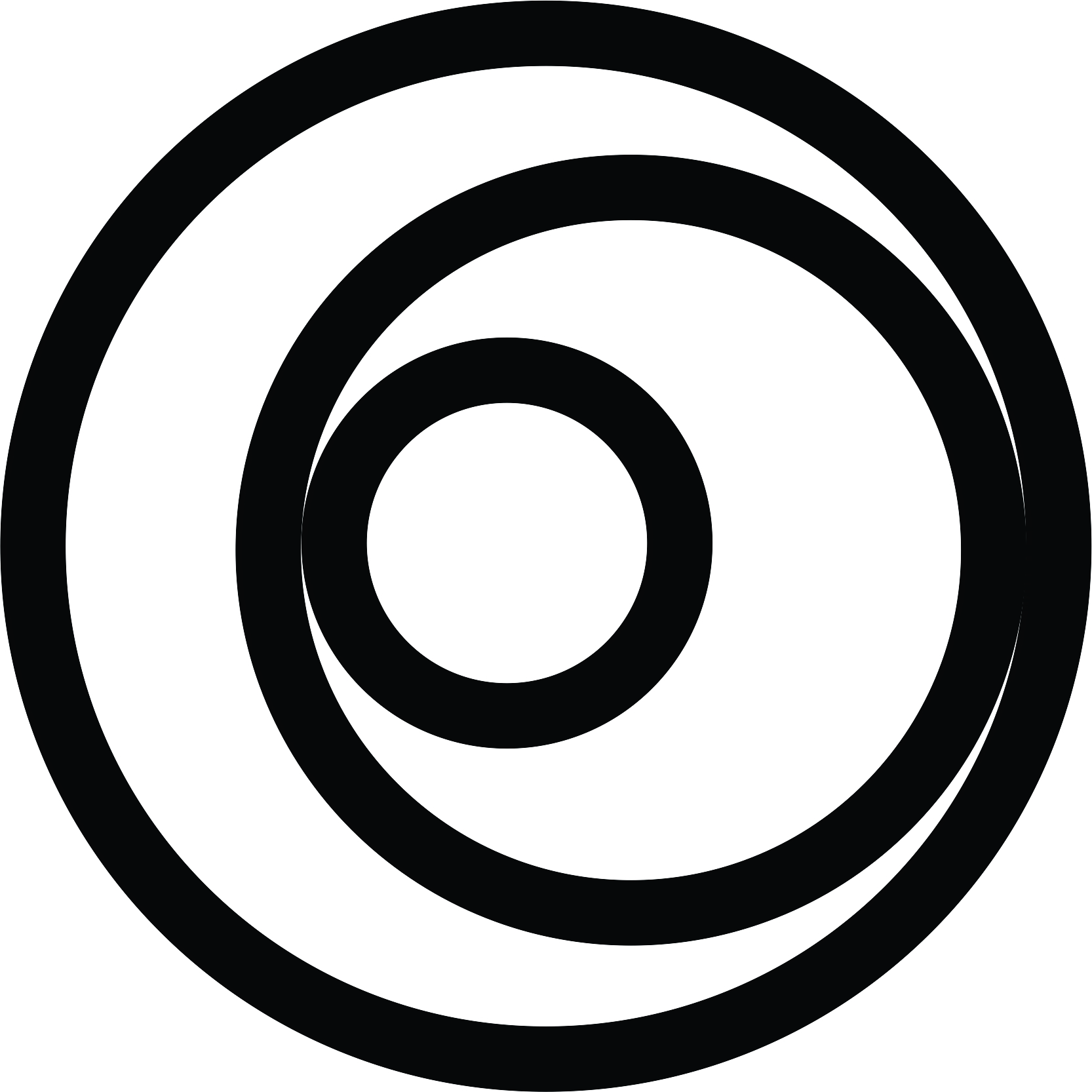 Mediate

The One Care Ombudsman can bring together the parties of your choosing in order to identify and discuss potential solutions.
Services
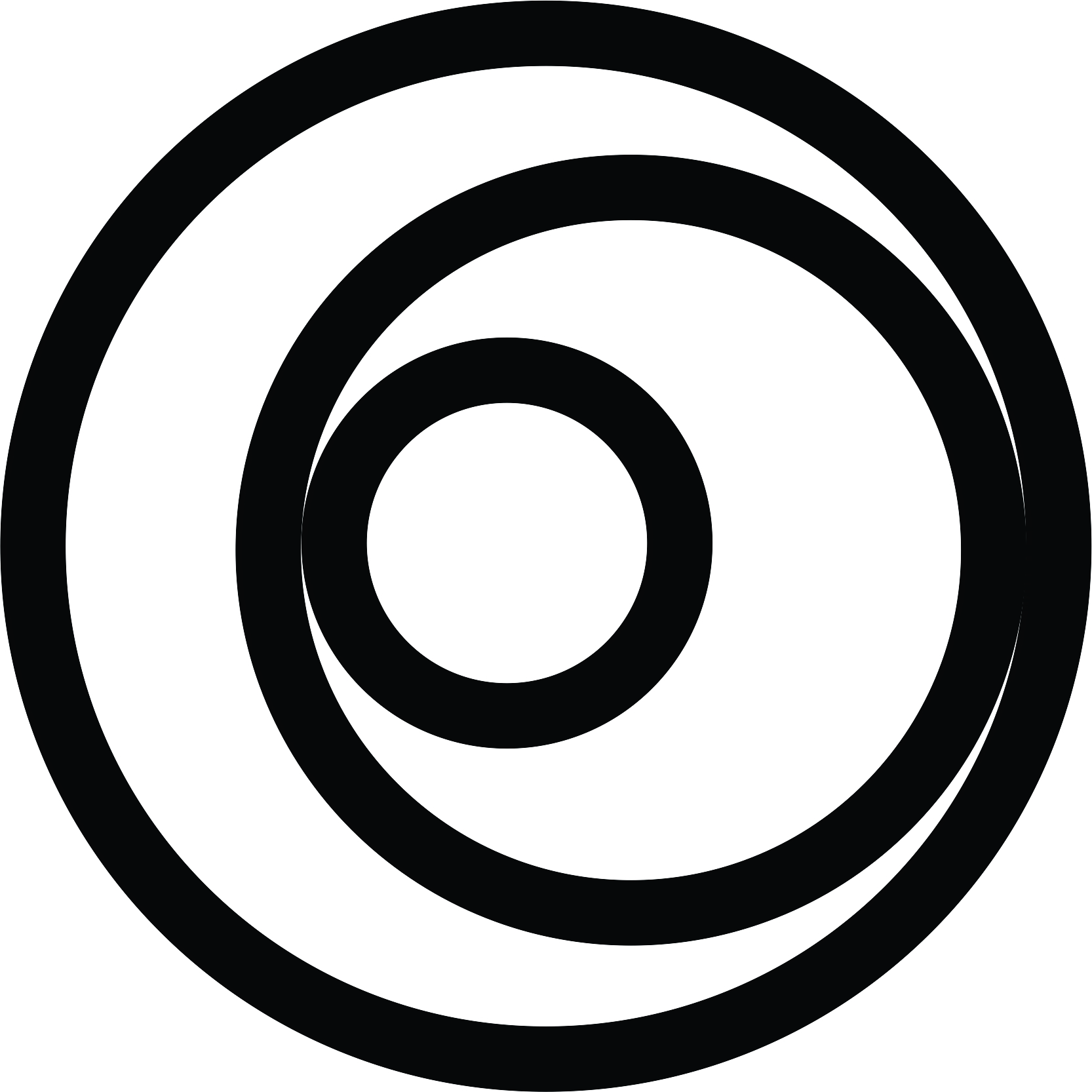 Make Referrals

The One Care Ombudsman can refer individuals to appropriate resources, including formal grievance programs and legal services.
Services
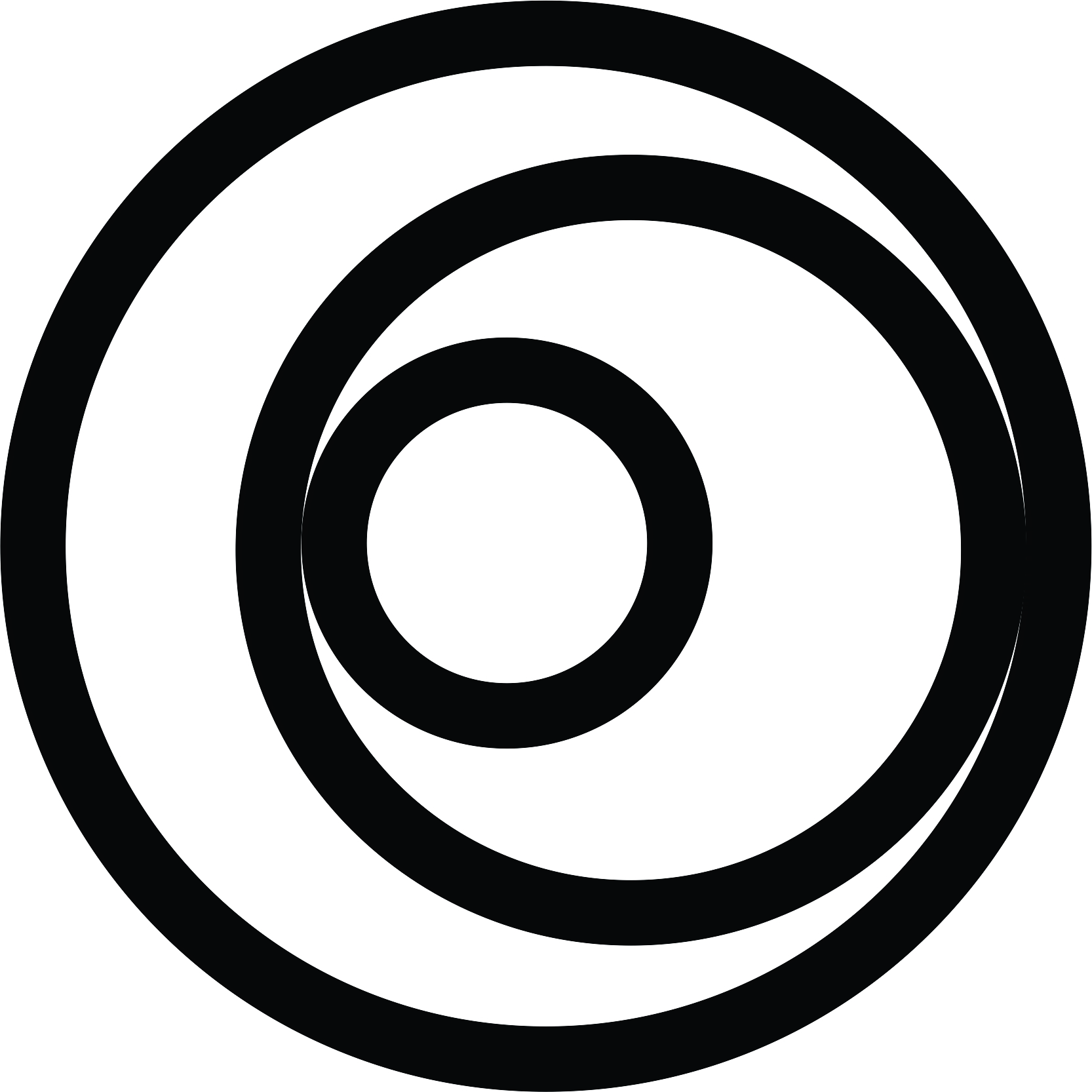 Identify System-Wide Issues

The One Care Ombudsman identifies system-wide concerns and problems. 

We discuss big picture issues with MassHealth and One Care Plans in order to improve existing services.
What we don’t do.
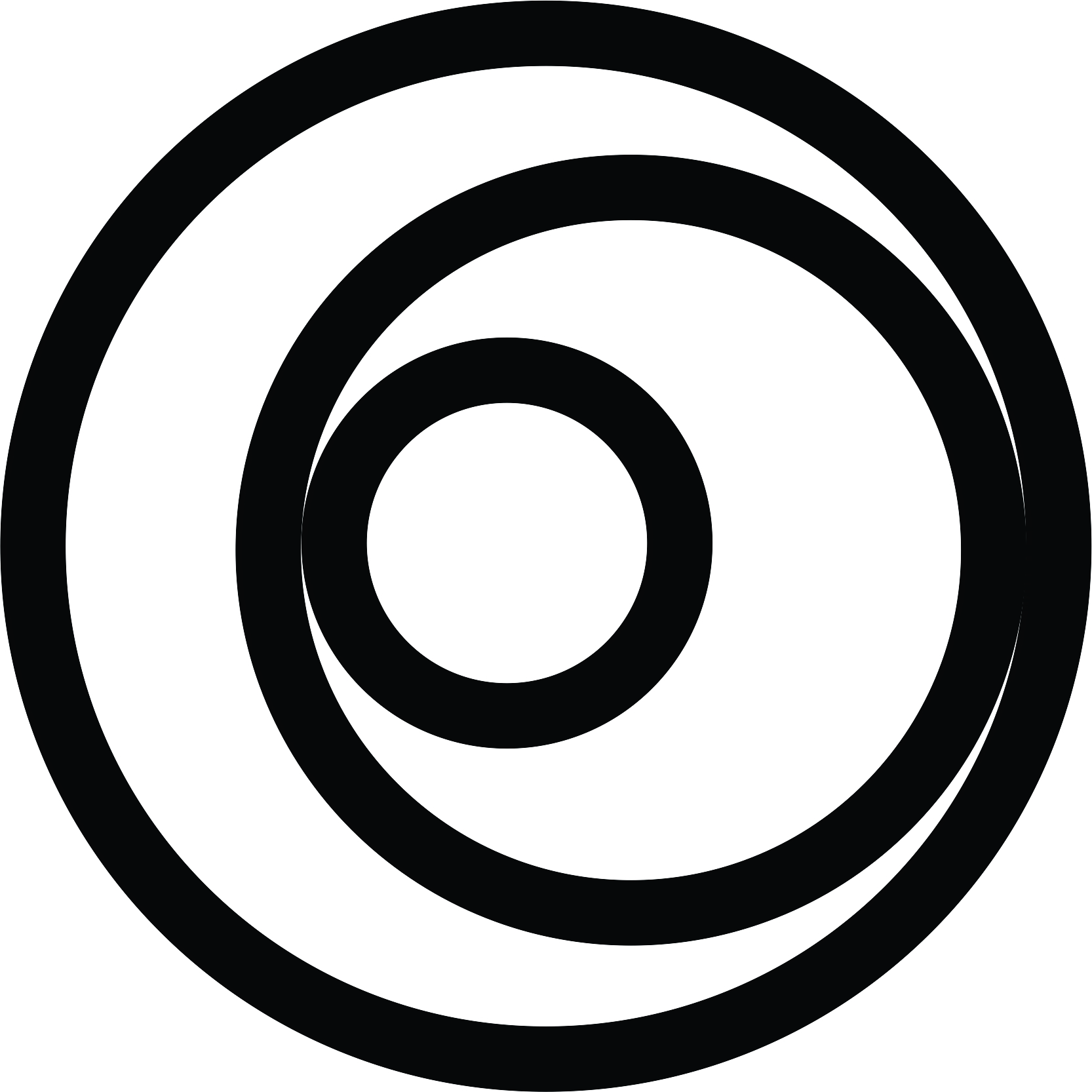 As a neutral and independent agent, we:

Do not participate in formal investigations 
Do not play formal role in the One Care grievance and appeal process
Do not serve in any organizational role that would compromise our neutrality
Do not make binding decisions or mandate policies
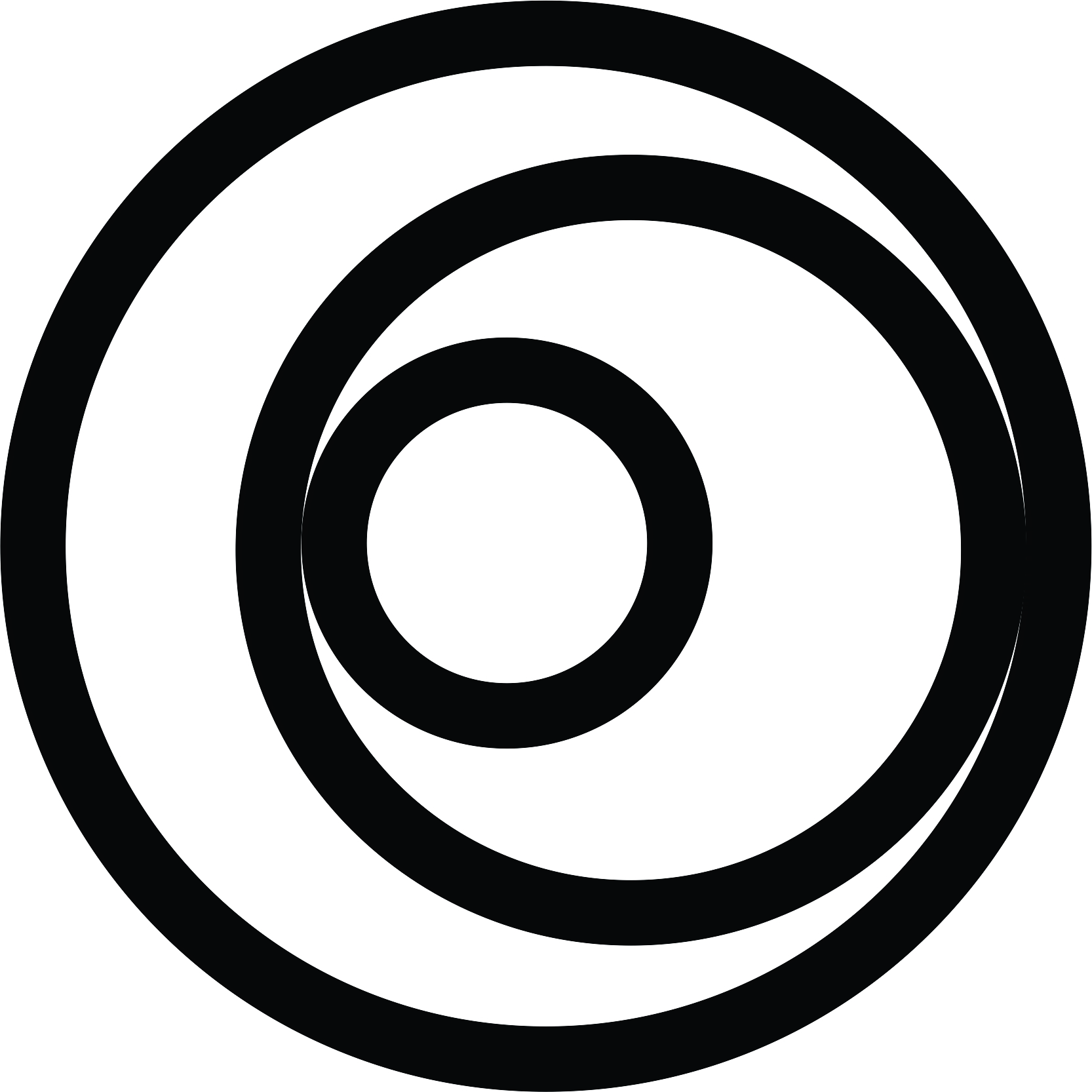 Staff
Director/Ombudsman
Ombudsman
At-Large Ombudsmen
Central and Western Massachusetts
Deaf
Administrative Assistant
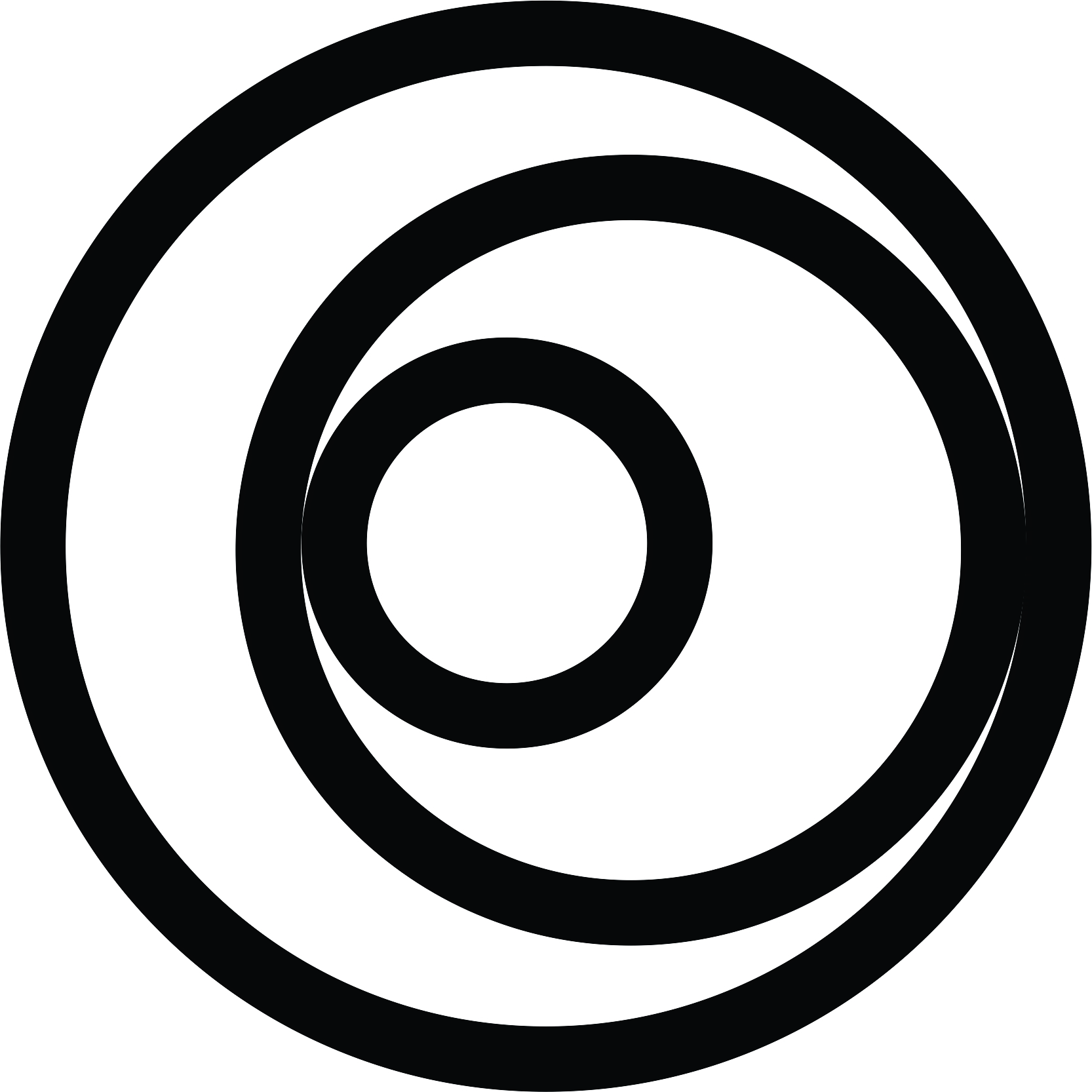 Anticipated Start Date
February/March 2014
Hours of Operation
Monday through Friday 
8:30 am – 4:30 pm
Ways to Contact (To be published)
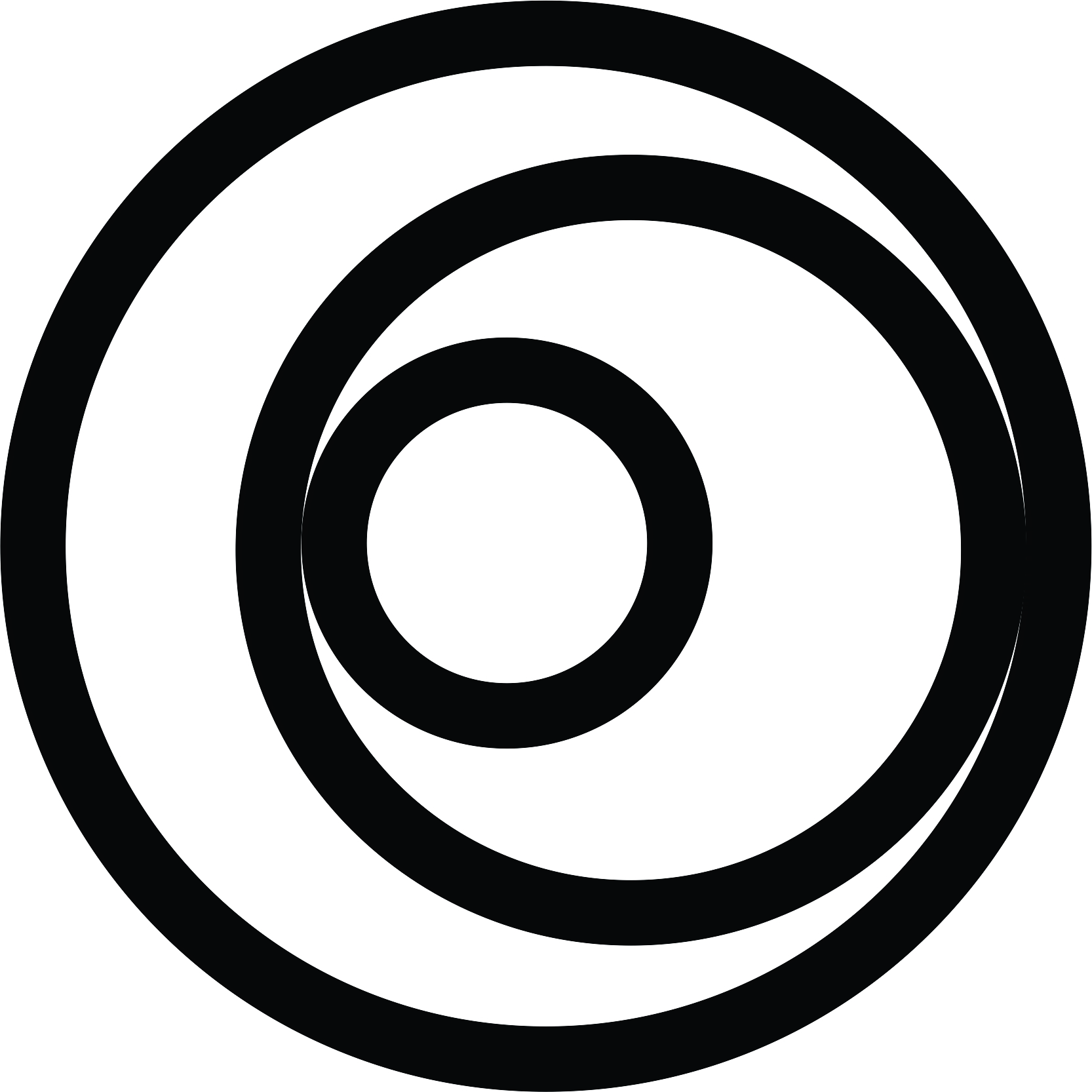 800 phone number
Walk-in
Email
Internet website email links
MassHealth
One Care
One Care Plans
DPC
HCFA
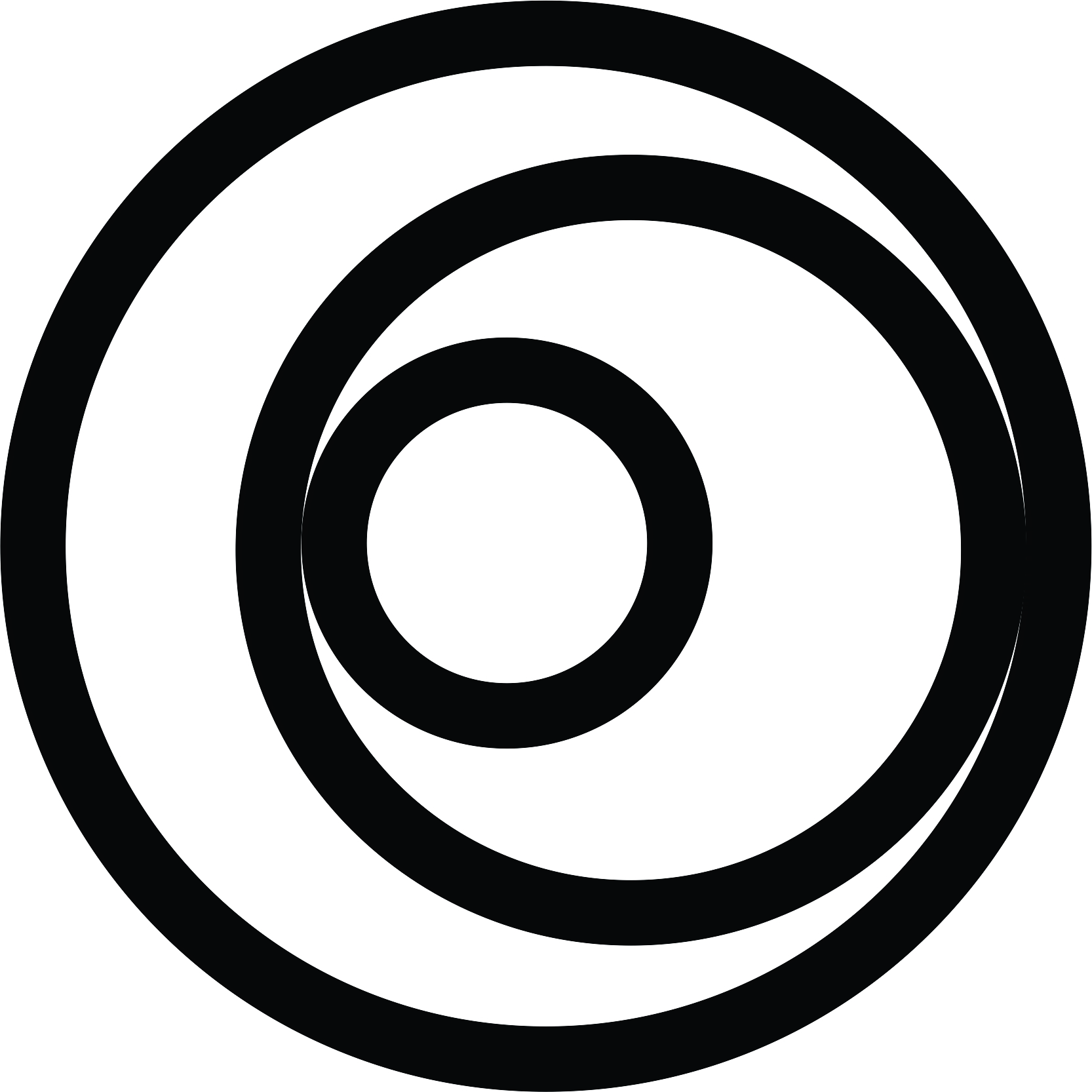 Contact Information
Location: To be listed
Phone: To be listed
Email: To be listed